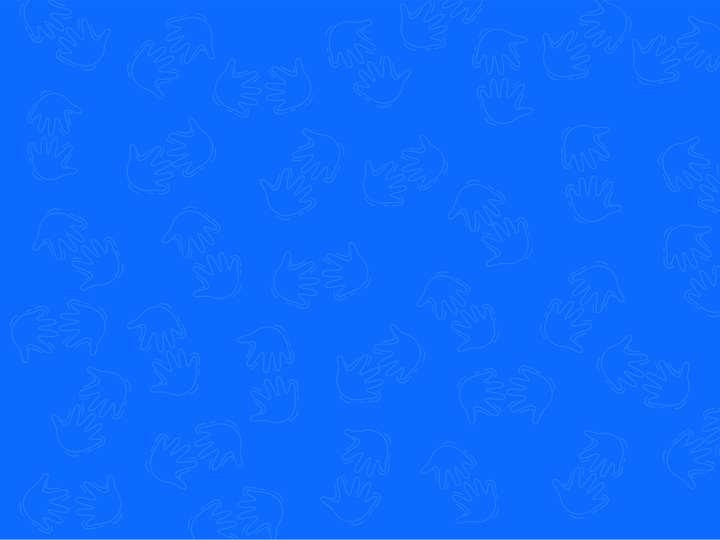 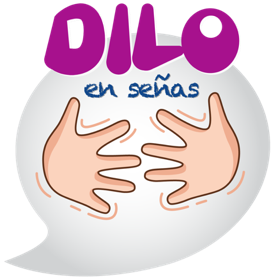 Lengua de
Señas Mexicana
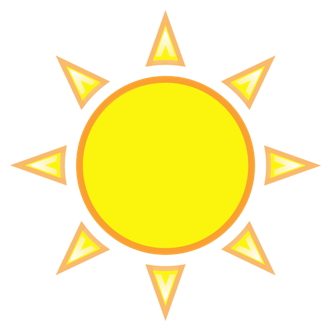 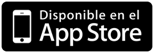 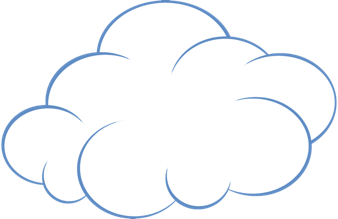 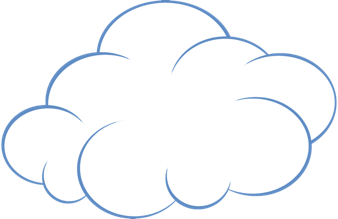 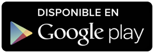 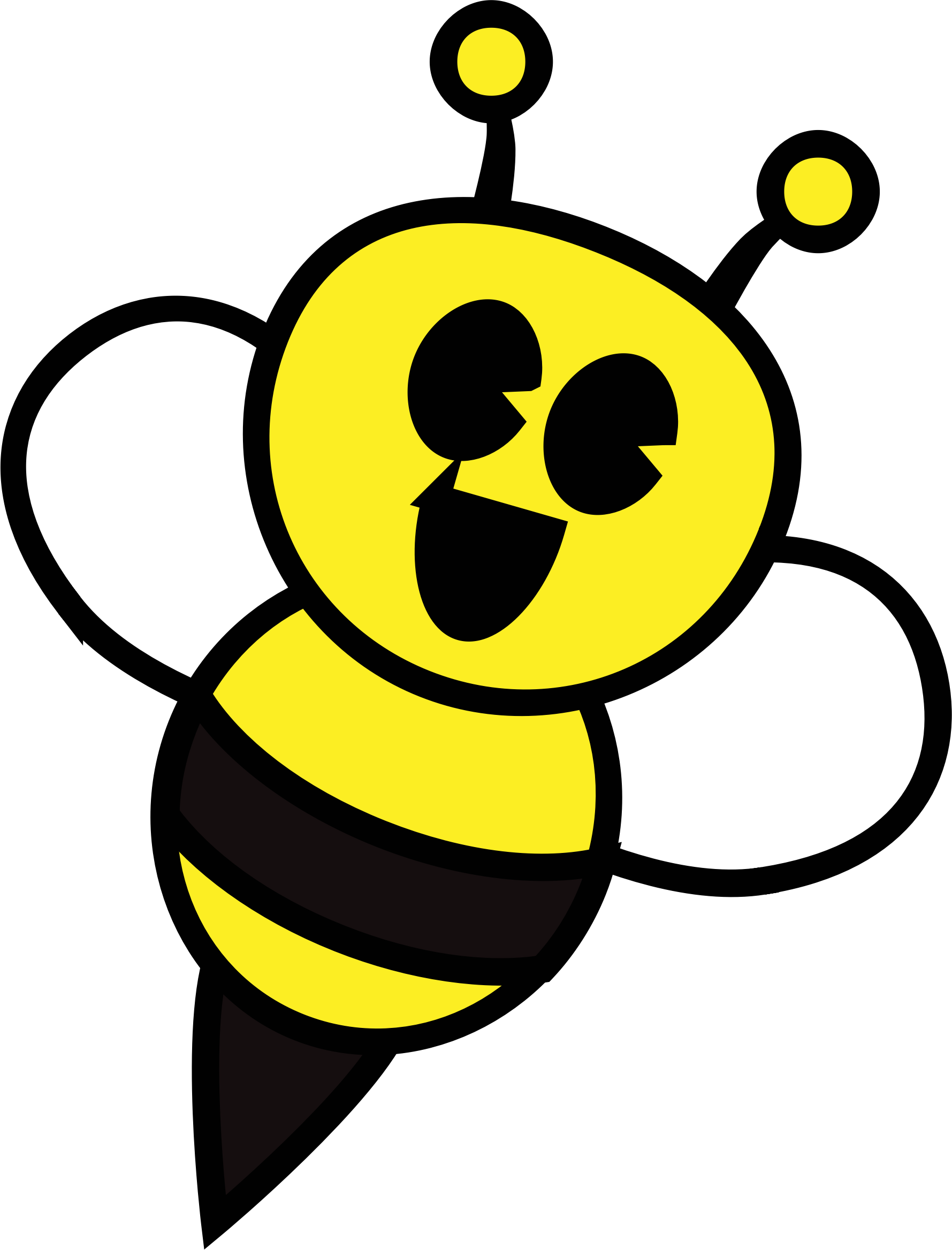 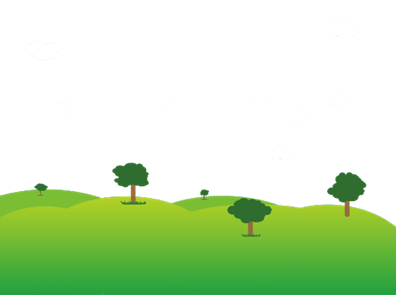 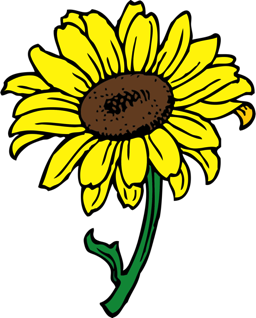 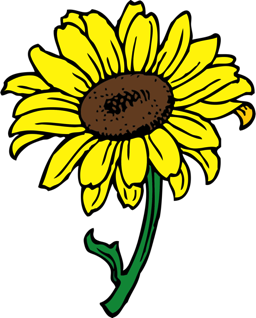 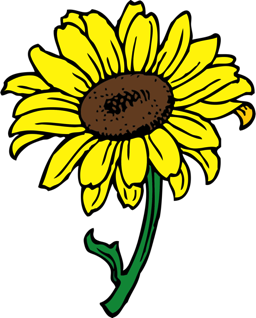 Primavera
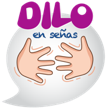 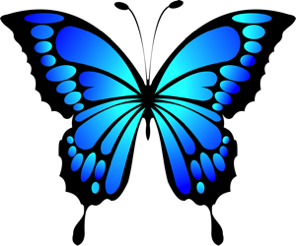 Mariposa azul
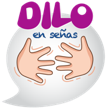 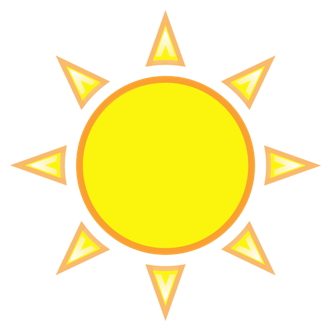 Sol amarillo
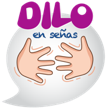 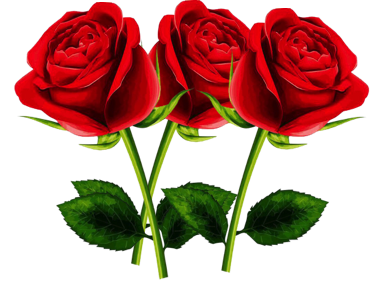 Flores rojas
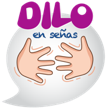 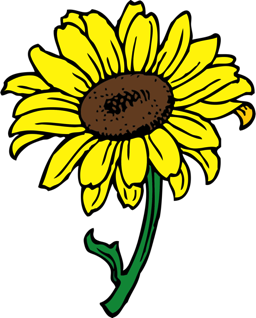 Girasol amarillo
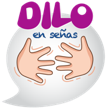 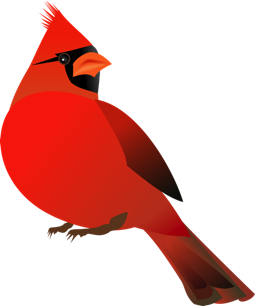 Pájaro rojo
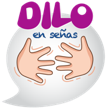 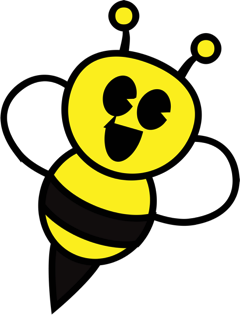 Abeja amarilla
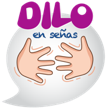 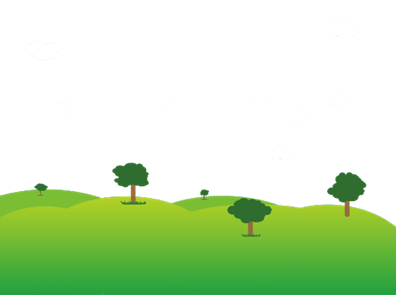 Campo verde
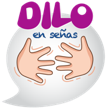 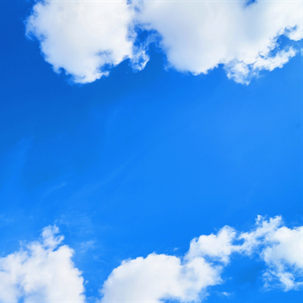 Cielo azul
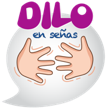 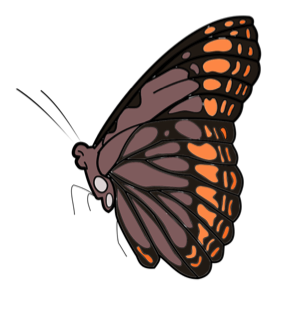 Mariposa café
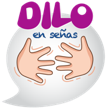 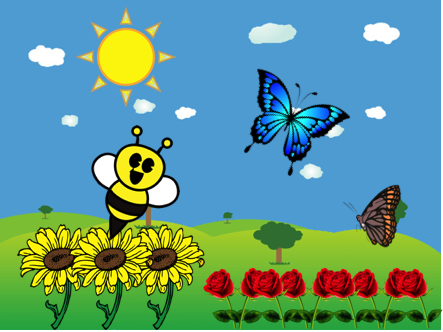 Primavera
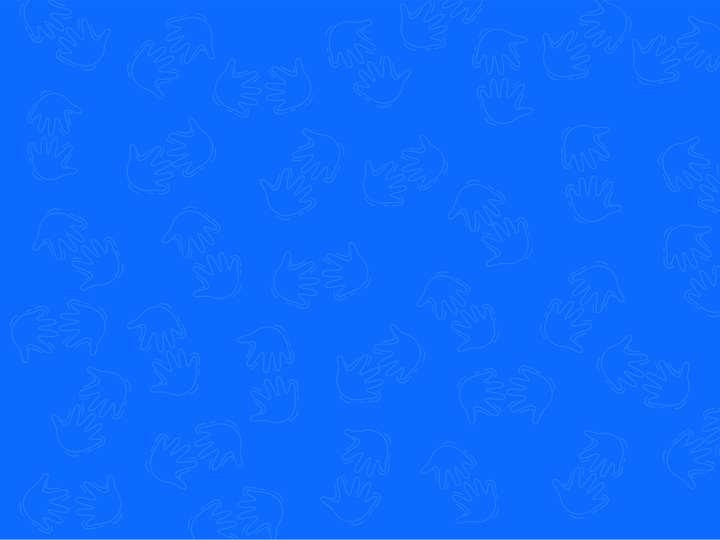 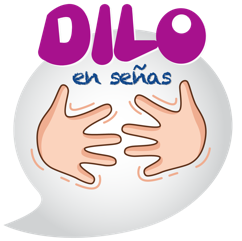 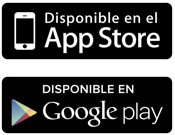